миколаРеріх
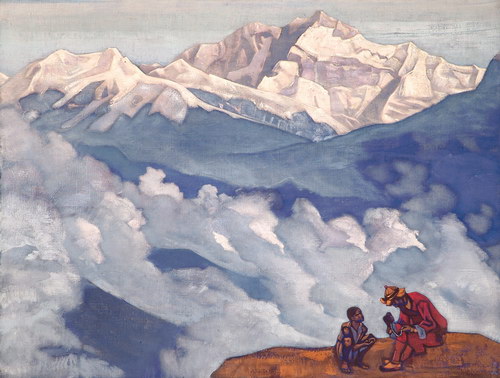 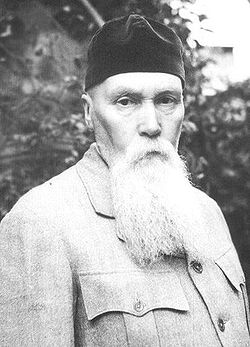 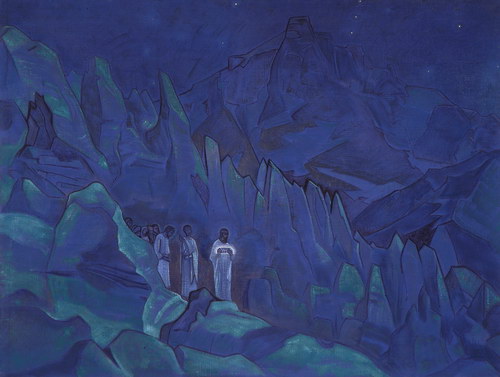 Микола Реріх у юному віці перебував під впливом таких видатних українців свого часу, як Шевченко, Гоголь, Куїнджі, Костомаров, Мордовцев, Микешин. Останній зауважує незвичайні художні здібності у Миколи, дає перші уроки малювання і переконує батька віддати хлопця в ту ж художню академію, у якій вчився і жив Тарас Шевченко, меморіальну майстерню якого утримував Микешин. В ній же Микешин давав і перші уроки Миколі. Там Реріх почув і побачив твори Шевченка. Вони його вразили назавжди. «Кобзар» став настільною книгою для Реріха.
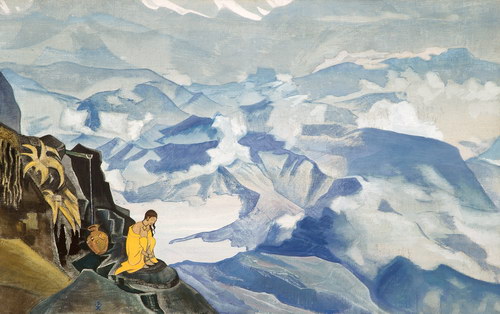 Реріх — художник-учений, художник-літератор, художник-філософ. Його творчість — явище виняткове в історії російського і світового мистецтва. Його полотна привабливі своєрідністю сюжетів, поетичністю, глибоким символізмом, а яскраве життя подібне до дивовижної легенди. Почавши свій шлях в Росії, пройшовши Європу і Америку, він закінчив його в Азії.
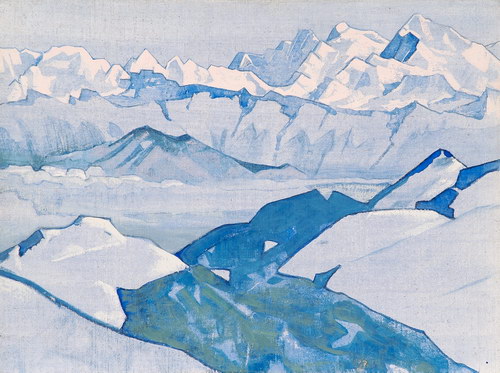 Художня спадщина Реріха величезна. Картини, ескізи декорацій, малюнки Реріха зберігаються в музеях і приватних колекціях багатьох країн світу. У Радянському Союзі великі зібрання творів Реріха, окрім Державної Третьяковської галереї і Музею мистецтва народів Сходу в Москві, містяться в Державному російському музеї в Ленінграді, в Горьківському художньому музеї і в Новосибірській картинній галереї.
Картини Реріха в Державній Третьяковській галереї відображають головні етапи його творчого шляху.
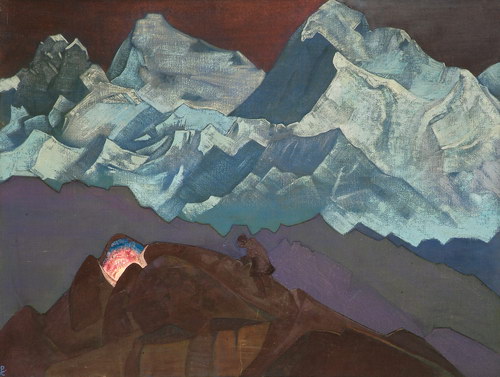